Outline
Repetition structure/Control Loop Statements
for statement
while statement
do-while statement
Jump Statements
break
continue
goto
return
Repetition(Going to School)
Day = Monday to Saturday
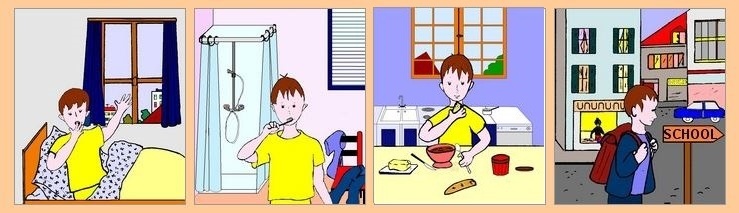 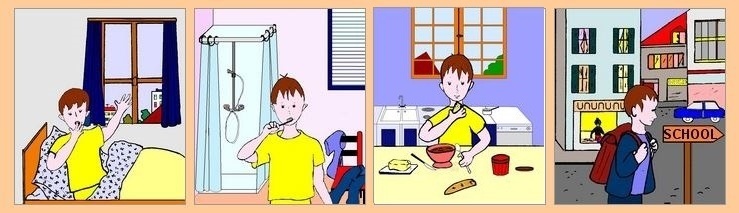 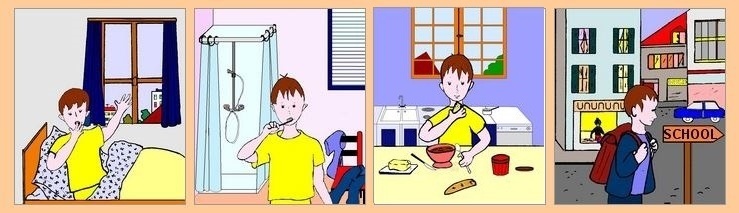 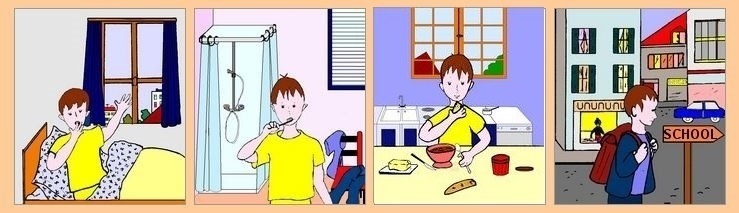 Repetition Statement
A repetition statement allows you to specify that an action is to be repeated while some condition remains true.
Looping (repetition)
What if we want to display hello 500 times?
 Should we write 500 printf statements or equivalent ?
 Obviously not.
 It means that we need some programming facility to repeat certain works.
 Such facility is available in form of looping statements.
Loop
The main idea of a loop is to repeat an action or a series of actions.
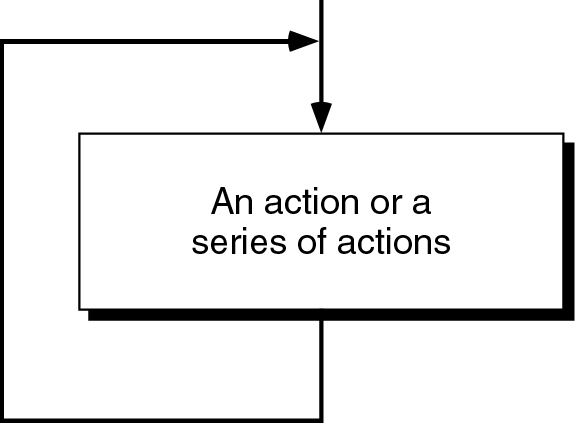 The concept of a loop without condition
But, when to stop looping? 
In the following flowchart, the action is executed over and over again. It never stops – This is called an infinite loop
Solution – put a condition to tell the loop either continue looping or stop.
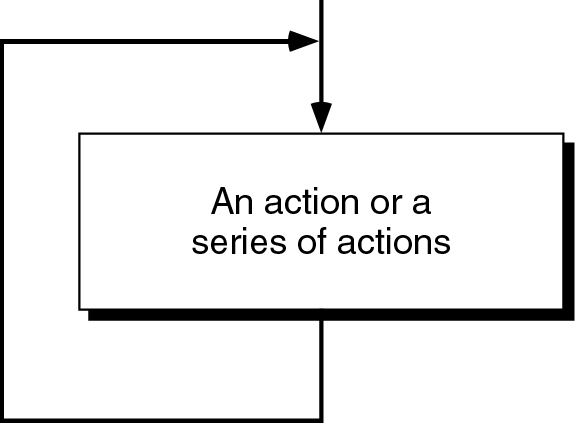 Loop
A loop has two parts – body  and condition 

Body – a statement or a block of statements that will be repeated.

Condition – is used to control the iteration – either to continue or stop iterating.
Loop statements
C provides three loop statements:
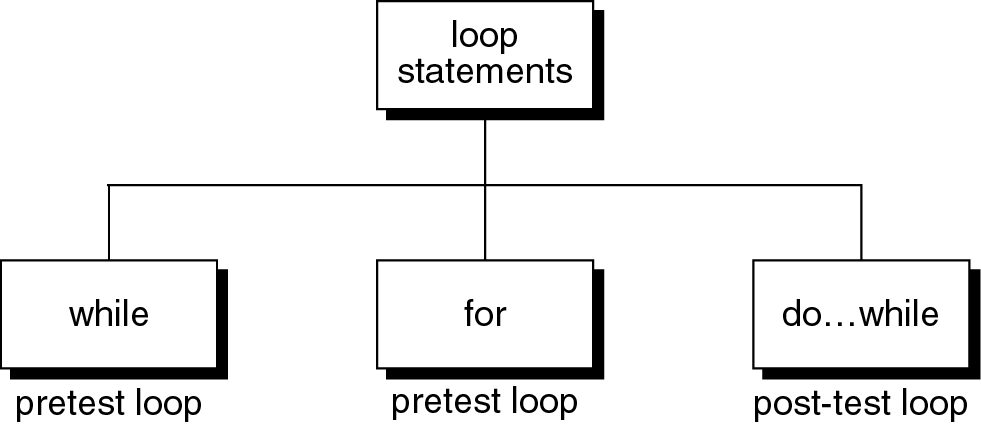 The “while” Statement in C
The syntax of while statement in C:
while (loop repetition condition){
    statement;
    updating control; 
}
Syntax
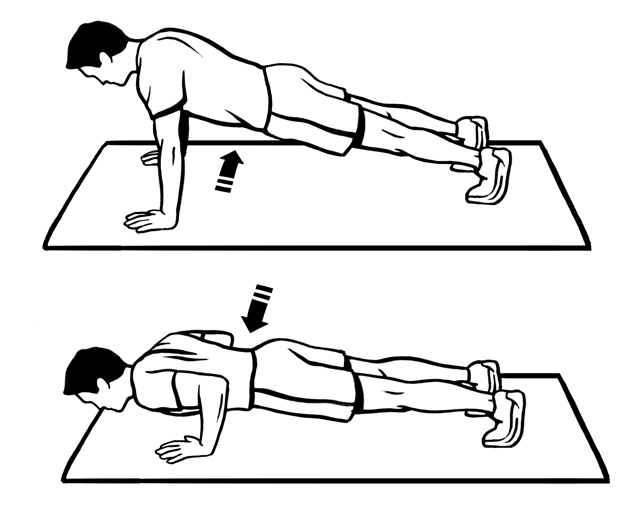 While fatigue level is not reached
while statement
while(loop repetition condition)
{
  Statements;
}
Loop repetition condition is the condition which controls the loop.
The statement is repeated as long as the loop repetition condition is true.
A loop is called an infinite loop if the loop repetition condition is always true.
What will be the output of the C program?
#include<stdio.h>
 int main() 
{ 
int i = 4,j = 7;
while(++i < --j) 
printf("Loop") 
return 0; 
}
a) Loop   b) Loop Loop  c) Loop Loop Loop   d)infinite loop
What will be the output of the C program?
#include<stdio.h>
 int main()
{ 
int i = 4; 
while(i == 4--) 
printf("Loop "); 
return 0;
 }
A. Loop Loop Loop Loop                           B. Loop Loop loop
C. Compilation Error                                  D. Prints Nothing
while statement
Example: This while statement prints numbers 10 down to 1
#include<stdio.h>
int main()
{
 int n=10;
 while (n>0){
  printf(“%d ”, n);
  n=n-1;
 }
}
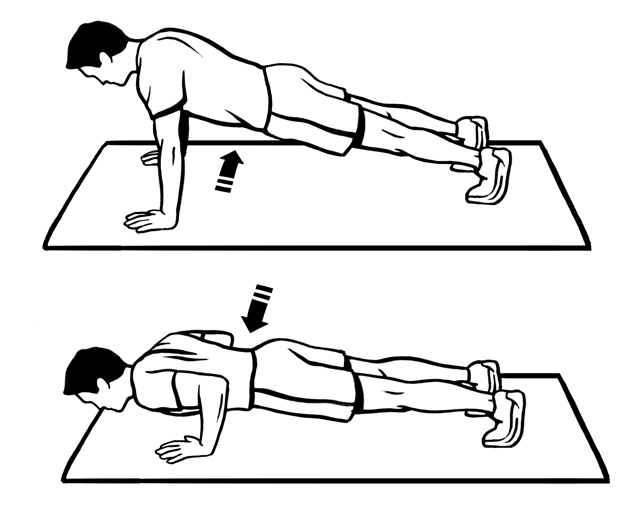 10 9 8 7 6 5 4 3 2 1
Do TEN push ups imposes a count condition
The for Statement in C
The syntax of for statement in C:
	



The initialization-expression set the initial value of the loop control variable.
The loop-repetition-condition test the value of the loop control variable.
The update-expression update the loop control variable.
for (initialization-expression;
           loop-repetition-condition;
           update-expression){
   statement; 
}
Syntax
for statement
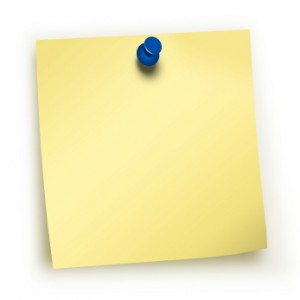 for (Initialization; Condition; Updating)
{
  Repeated_Actions;
}
Quick yak:
For loop to repeat the car game from life = 5 to life > 0.
for statement
Example: This for statement prints numbers 10 down to 1
#include<stdio.h>
int main()
{
 int n;
 for (n=10; n>0; n=n-1){
  printf(“%d ”, n);
 }
}
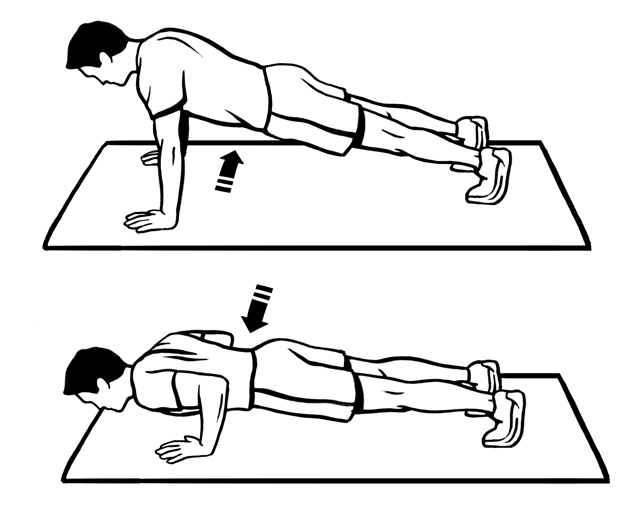 10 9 8 7 6 5 4 3 2 1
Do TEN push ups = for count=1; count<=10; count++
Nested Loops
Nested loops consist of an outer loop with one or more inner loops.
Eg:
		for (i=1;i<=100;i++){
			for(j=1;j<=50;j++){
				…
			}
		}
The above loop will run for 100*50 iterations.
Outer loop
Inner loop
#include<stdio.h>
void main()
{
 int i,j,k ;
 printf(“Enter a number:”);
 scanf(“%d”, &k);
 printf(“the tables from 1 to %d: \n”,k);
 for(i=1; i<k; i++){
   for(j=1; j<=10; j++){
     printf(“%d ”,i*j);
    } //end inner for loop
   printf(“\n”);
 } //end outer for loop
getch();
} //end main
Program to print tables up to a given number.
Enter a number
4
The tables from 1 to 4
1 2 3 4 5 6 7 8 9 10
2 4 6 8 10 12 14 16 18 20
3 6 9 12 15 18 21 24 27 30 
4 8 12 16 20 24 28 32 36 40
[Speaker Notes: K =100
Number: 1 cube: 1
Number:2 cube: 8
Number: 3 cube: 27
Number: 4 cube: 64]
#include<stdio.h>
#include<conio.h>
void main()
{
 int i,j;
 printf(“Displaying right angled triangle for 5 rows”);
 for(i=1 ; i<=5 ; i++) { 
   for(j=1 ; j<=i ; j++)
   	printf(“* ”);
   printf(“\n”);
 }
}
Program to display a pattern.
Displaying right angled triangle for 5 rows
* 
* *  
* * * 
* * * * 
* * * * *
While vs. for statements
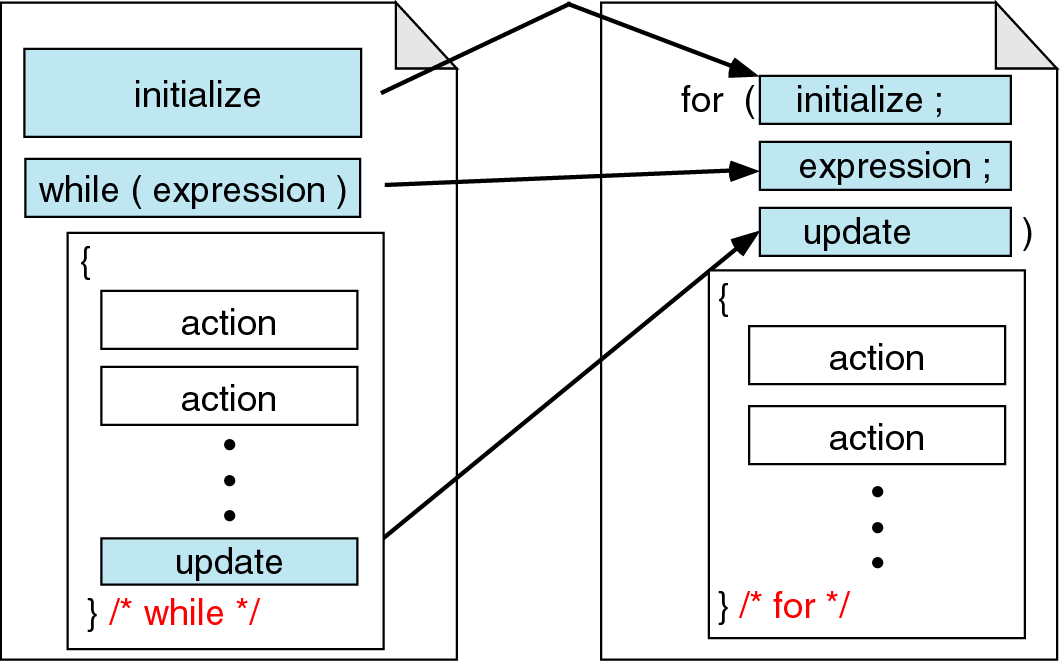 Comparing for and while loops
The do-while Statement in C
The syntax of do-while statement in C:
	



The statement executed at least one time.
For second time, If the condition is true, then the statement is repeated else the loop is exited.
do
     {        statement;
      } while (condition);
Syntax
5-23
do…while statement
do
{
  Repeated_Actions;
} while (Condition);
do…while statement
Example: this do…while statement prints numbers 10 down to 1
#include<stdio.h>
int main()
{
 int n=10;
 do{
  printf(“%d ”, n);
  n=n-1;
 }while (n>0);
}
10 9 8 7 6 5 4 3 2 1
Difference between while and do..while
Jump statements
You have learn that, the repetition of a loop is controlled by the loop condition.
C provides another way to control the loop, by using jump statements. 
There are four jump statements:
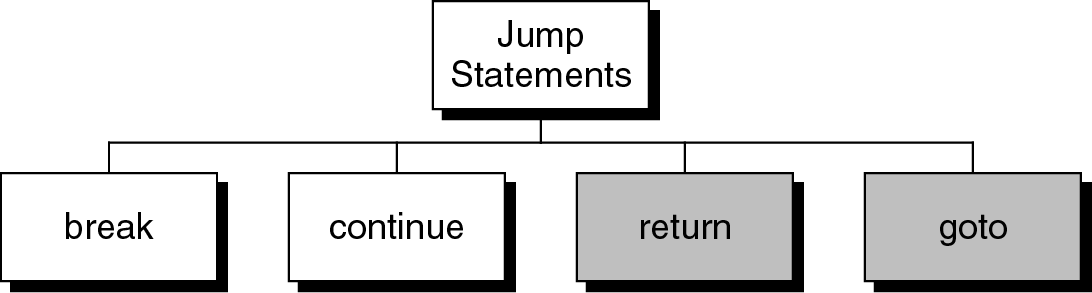 break statement
break is a keyword.
break allows the programmer to terminate the loop.
A break statement causes control to transfer to the first statement after the loop or block.
The break statement can be used in nested loops. If we use break in the innermost loop then the control of the program is terminated only from the innermost loop.
break statement
Program to show use of break statement.
##include<stdio.h>
int main()
{
 int n;
 for (n=10; n>0; n=n-1){
  if (n<8) 
   break;
  printf(“%d ”, n);
 } //end for
}
10 9 8
continue statement
continue statement is exactly opposite to break.
continue statement is used for continuing the next iteration of the loop statements
When it occurs in the loop, it does not terminate, but skips the statements after this statement
continue statement
In while and do…while loops, the continue statement transfers the control to the loop condition.
In for loop, the continue statement transfers the control to the updating part.
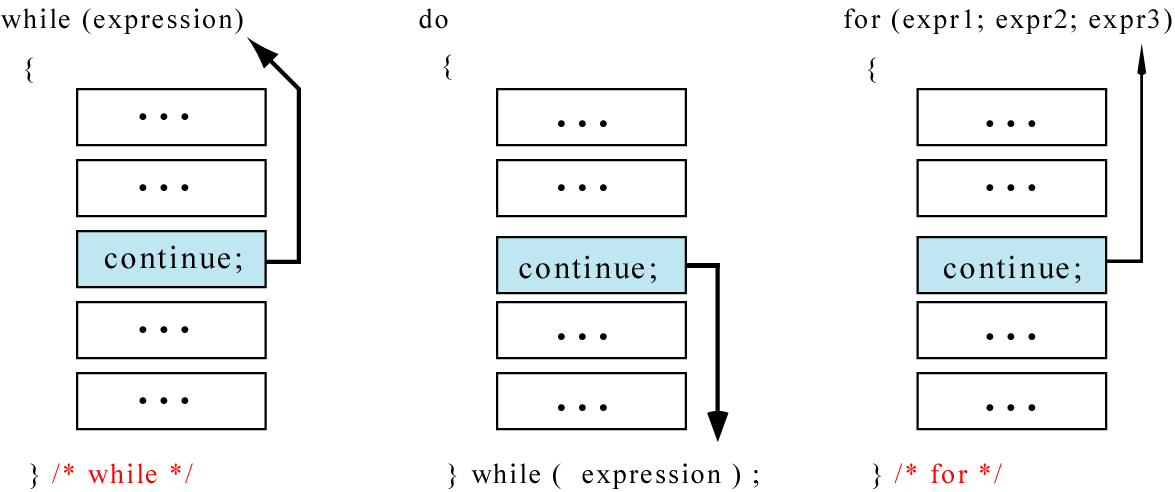 continue statement
#include<stdio.h>
int main()
{
 int n;
 for (n=10; n>0; n=n-1){
  if (n%2==1) 
     continue;
   printf(“%d ”, n);
 }
}
Program to show the use of continue statement in for loop
10 8 6 4 2
continue statement
#include<stdio.h>
int main()
{
 int n = 10; 
 while(n>0){
  printf(“%d”, n);
  if (n%2==1) 
    continue;
  n = n –1;
 }
}
Program to show the use of continue statement in for loop
For n=9, loop goes to infinite
execution
The loop then prints number 9 over and over again. It never stops.
10 9 9 9 9 9 …………
goto
Unconditionally transfer control.
goto may be used for transferring control from one place to another. 
The syntax is:
	 goto identifier; 
Control is unconditionally transferred to the location of a local label specified by identifier. For example,
	Again: 
	... 
	goto Again;
goto statement
n=10;

A:
   printf(“%d “, n);
   n = n -1;
 
   if (n>0)
	 goto A;
Output:

10 9 8 7 6 5 4 3 2 1
#include<stdio.h>
void main()
{
 int x;
 printf(“enter a number: ”); 
 scanf(“%d”,&x);
 if(x%2==0)
 	goto even;
 else
	goto odd;
 even:
   printf(“ %d is even”, x);
   return;
 odd:
   printf(“%d is odd”, x);
}
Program to show goto statement.
enter a number: 18
18 is even
return statement
Exits the function.
return exits immediately from the currently executing function to the calling routine, optionally returning a value. The syntax is:
return [expression]; 
For example,
    	int sqr (int x){
	      return (x*x);
	 }